Cloud with 4 Parts – Slide Template
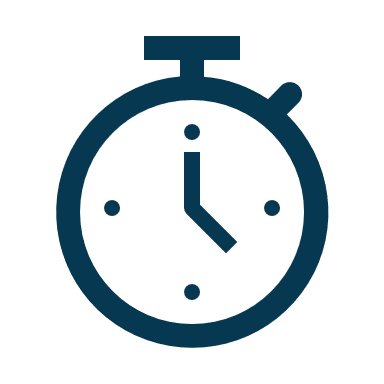 02
Lorem Ipsum
Lorem Ipsum
Lorem Ipsum
Lorem Ipsum
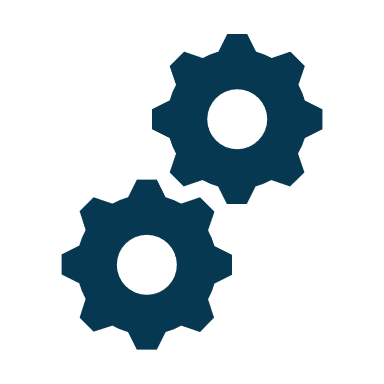 03
Lorem ipsum dolor sit amet, nibh est. A magna maecenas, quam magna nec quis, lorem nunc.
Lorem ipsum dolor sit amet, nibh est. A magna maecenas, quam magna nec quis, lorem nunc.
Lorem ipsum dolor sit amet, nibh est. A magna maecenas, quam magna nec quis, lorem nunc.
Lorem ipsum dolor sit amet, nibh est. A magna maecenas, quam magna nec quis, lorem nunc.
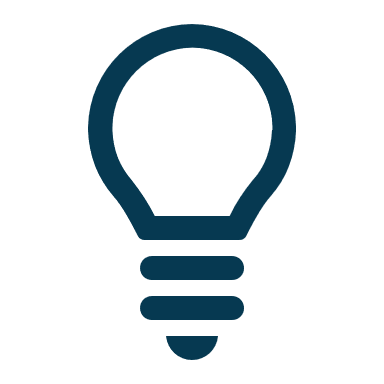 01
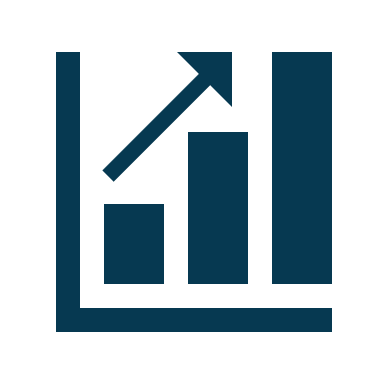 04
Lorem Ipsum
Lorem Ipsum
Lorem
Lorem
[Speaker Notes: © Copyright PresentationGO.com – The free PowerPoint and Google Slides template library]
Cloud with 4 Parts – Slide Template
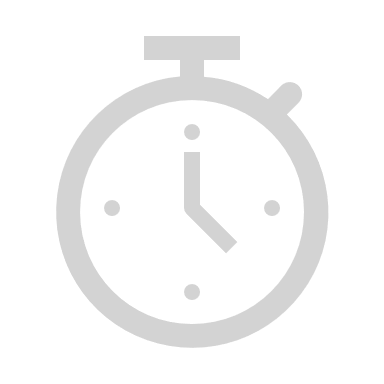 02
Lorem Ipsum
Lorem Ipsum
Lorem Ipsum
Lorem Ipsum
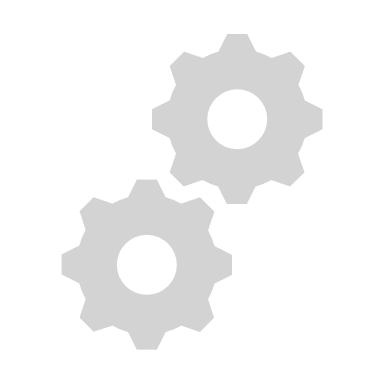 03
Lorem ipsum dolor sit amet, nibh est. A magna maecenas, quam magna nec quis, lorem nunc.
Lorem ipsum dolor sit amet, nibh est. A magna maecenas, quam magna nec quis, lorem nunc.
Lorem ipsum dolor sit amet, nibh est. A magna maecenas, quam magna nec quis, lorem nunc.
Lorem ipsum dolor sit amet, nibh est. A magna maecenas, quam magna nec quis, lorem nunc.
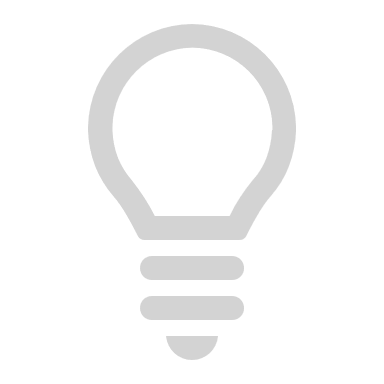 01
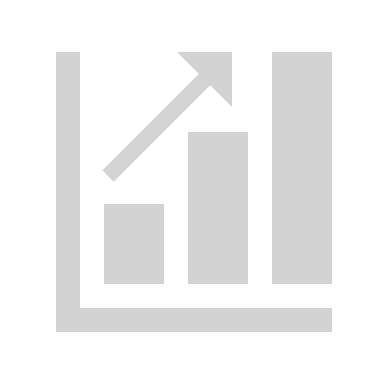 04
Lorem Ipsum
Lorem Ipsum
Lorem
Lorem
[Speaker Notes: © Copyright PresentationGO.com – The free PowerPoint and Google Slides template library]
[Speaker Notes: © Copyright PresentationGO.com – The free PowerPoint and Google Slides template library]